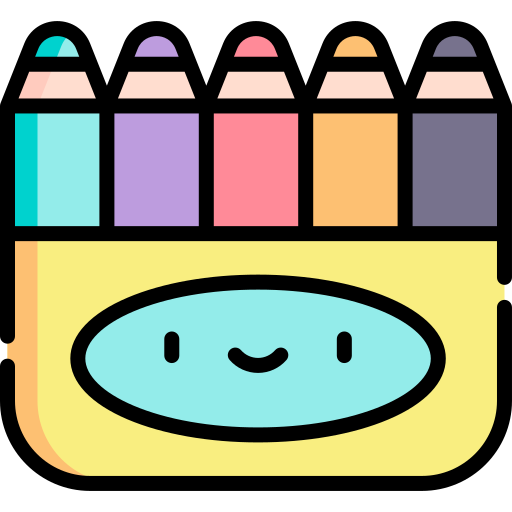 ¿Cuántos hay           ?
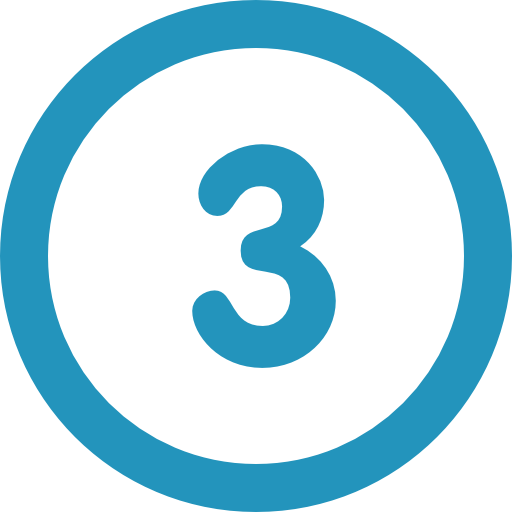 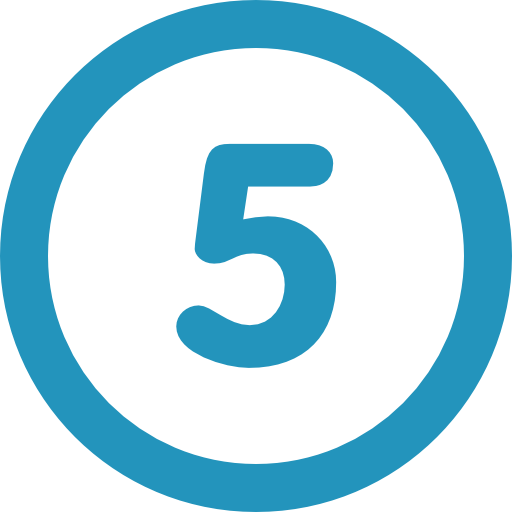 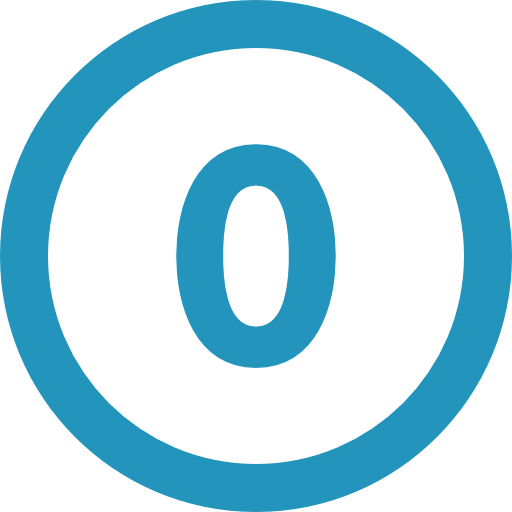 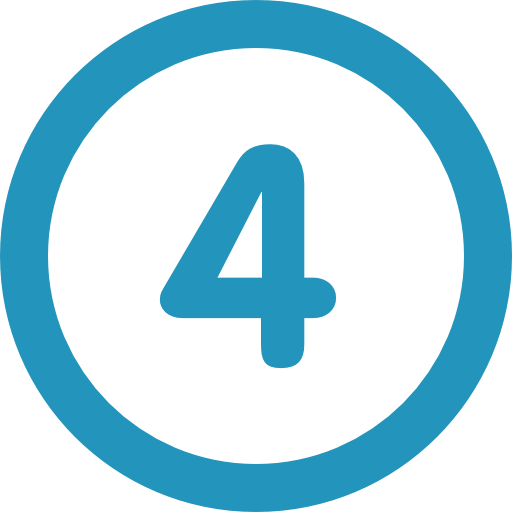 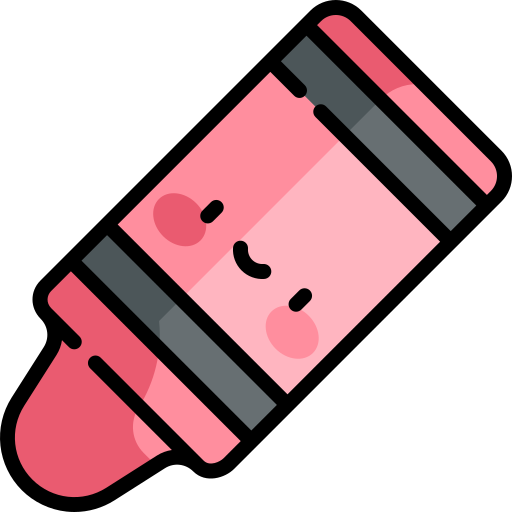 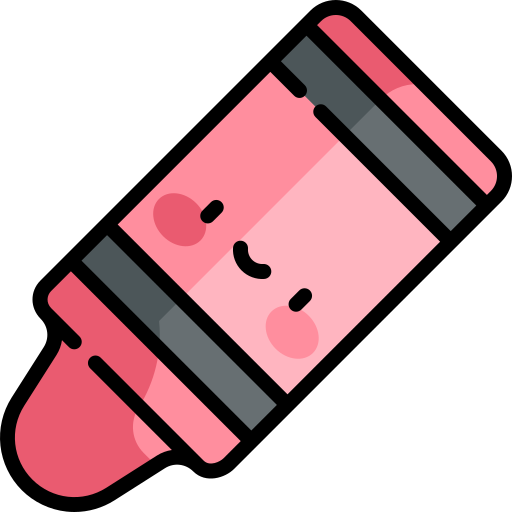 ¿Cuántas hay           ?
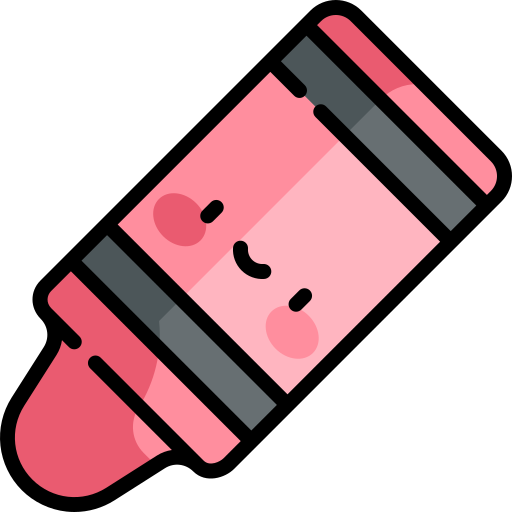 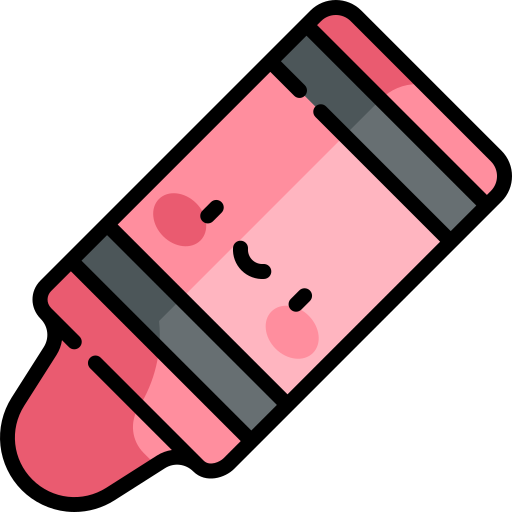 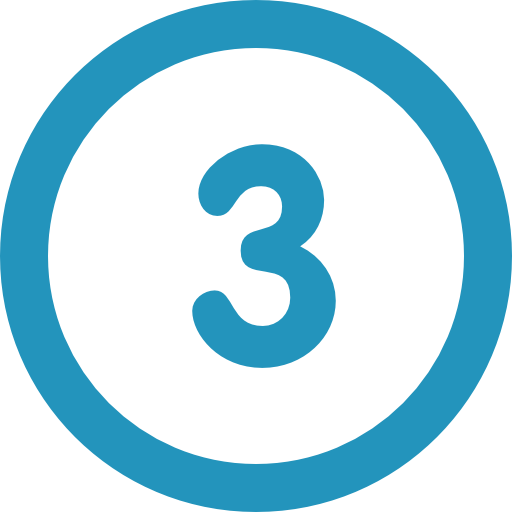 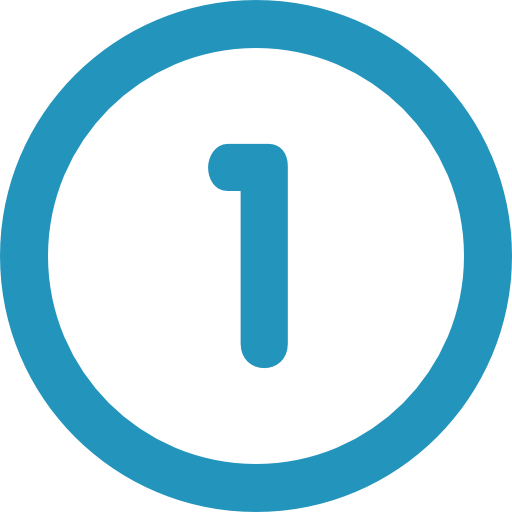 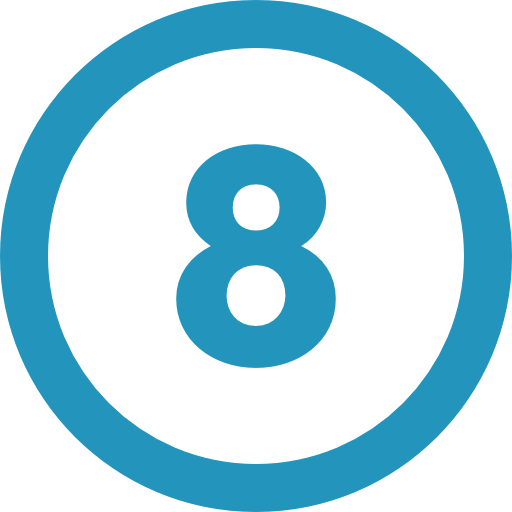 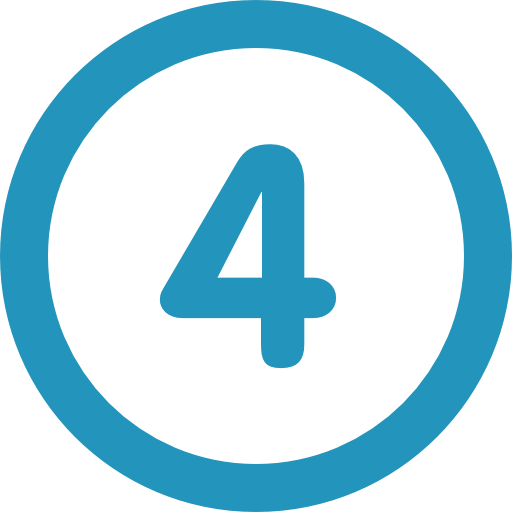 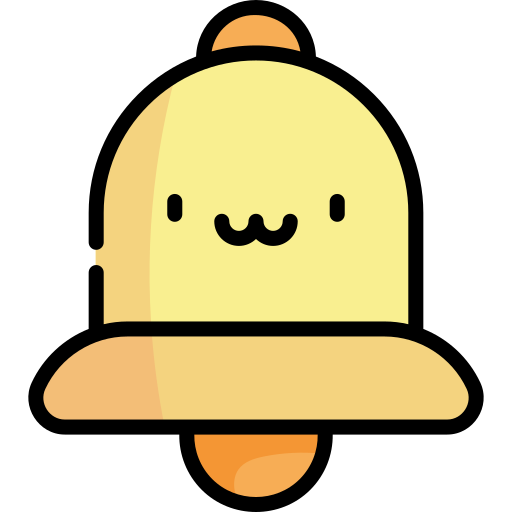 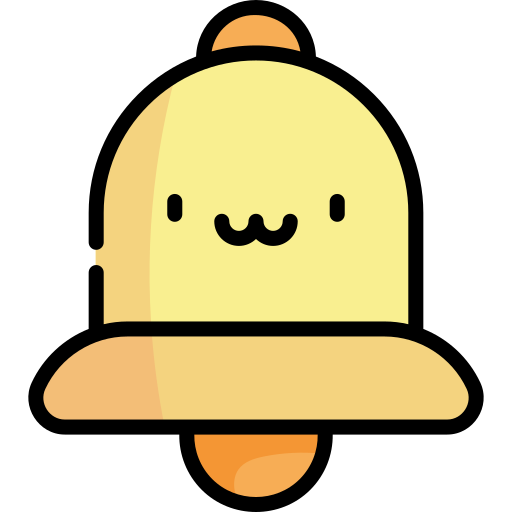 ¿Cuántas hay           ?
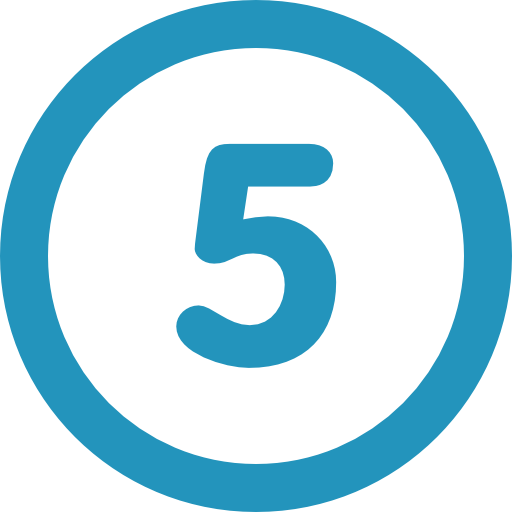 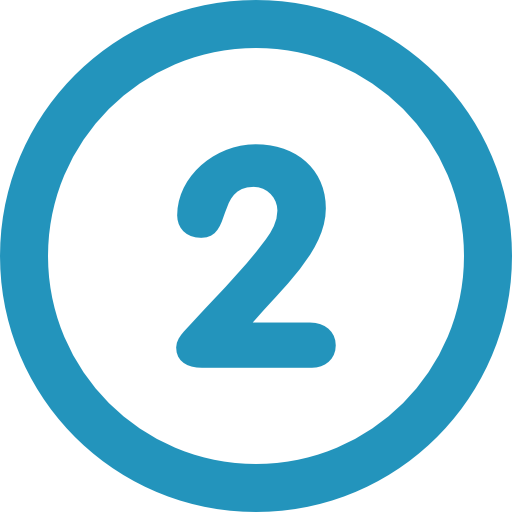 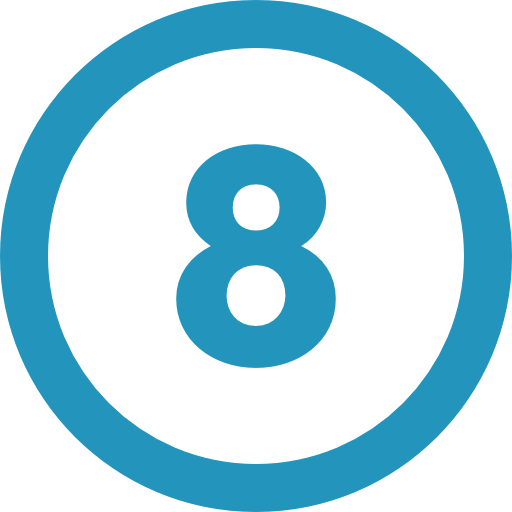 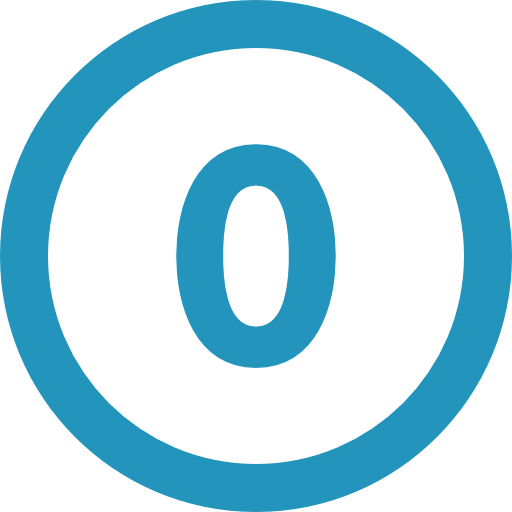 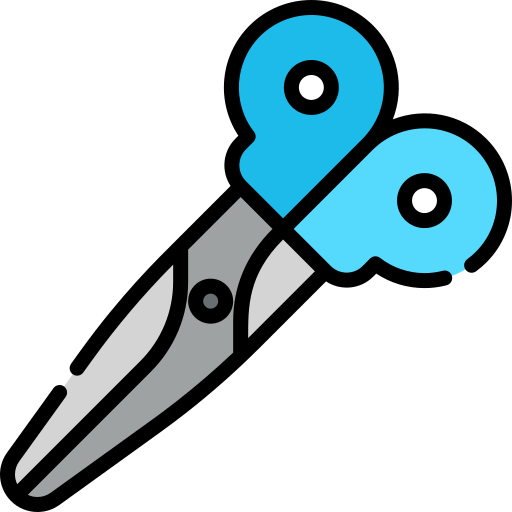 ¿Cuántas hay           ?
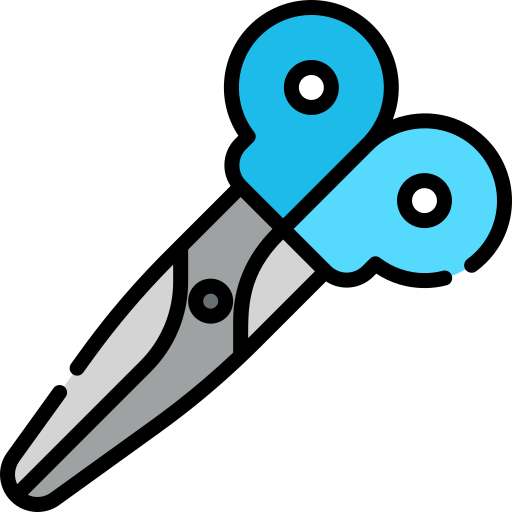 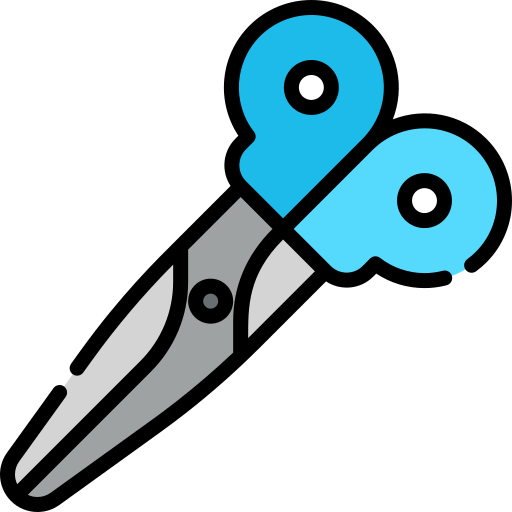 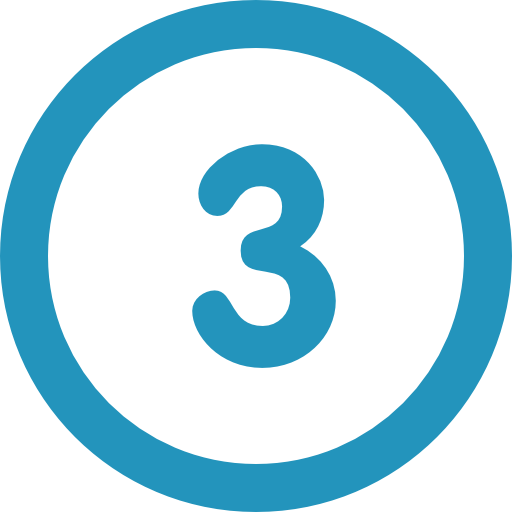 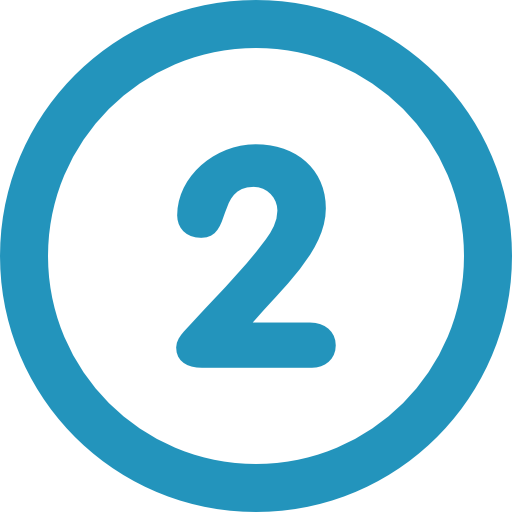 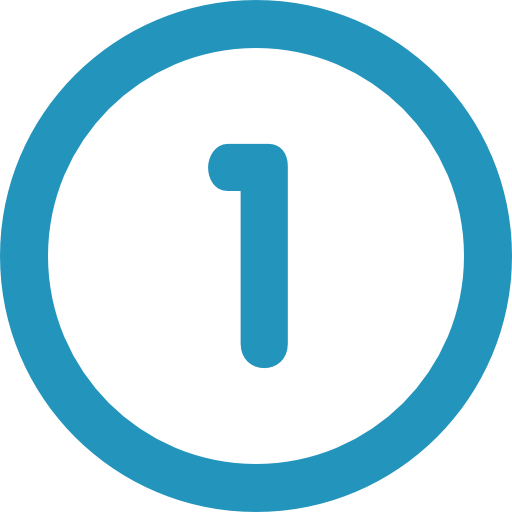 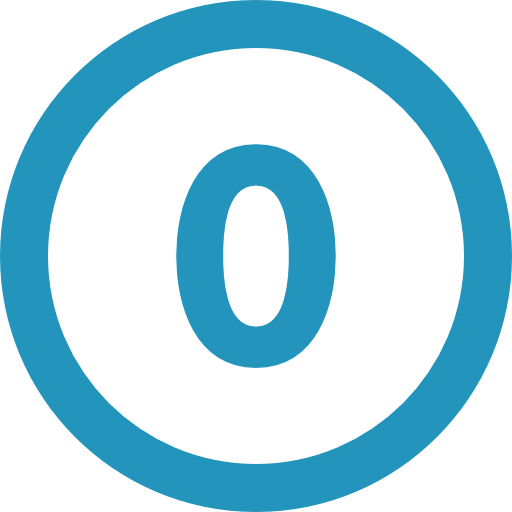